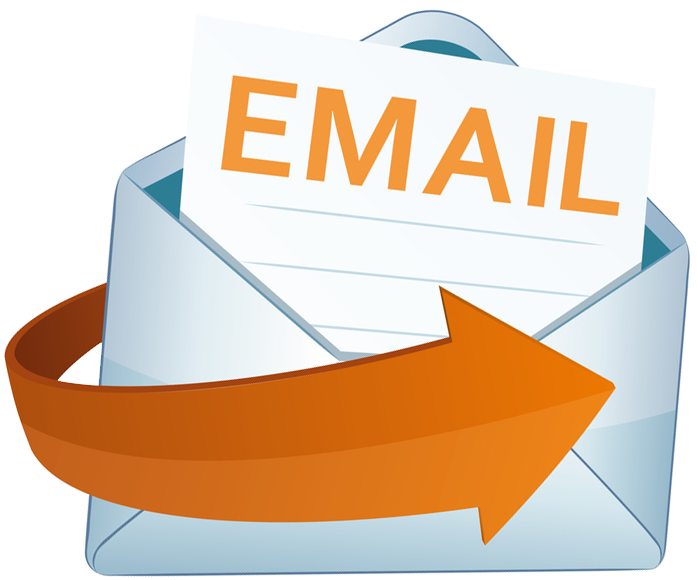 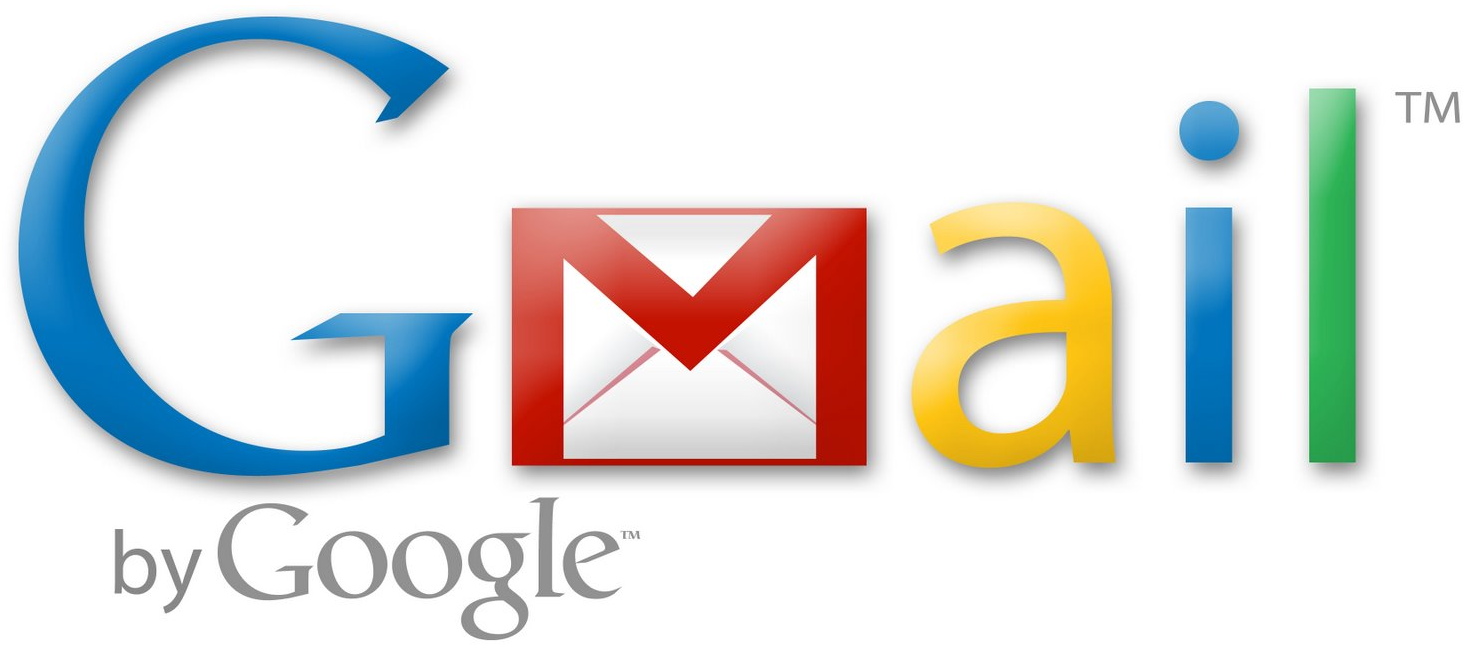 GMAIL / Email AND YOUR BUSINESS!
It’s not enough to be busy, so are the ants. The question is, what are we busy about?                                        -Henry David Thoreau
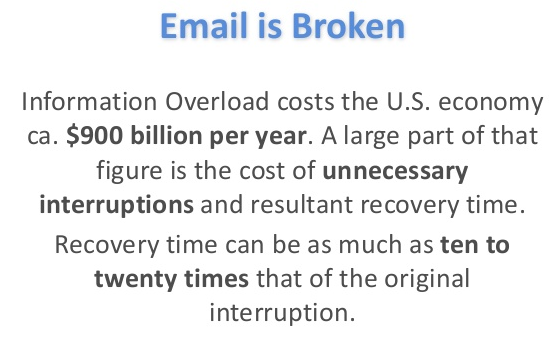 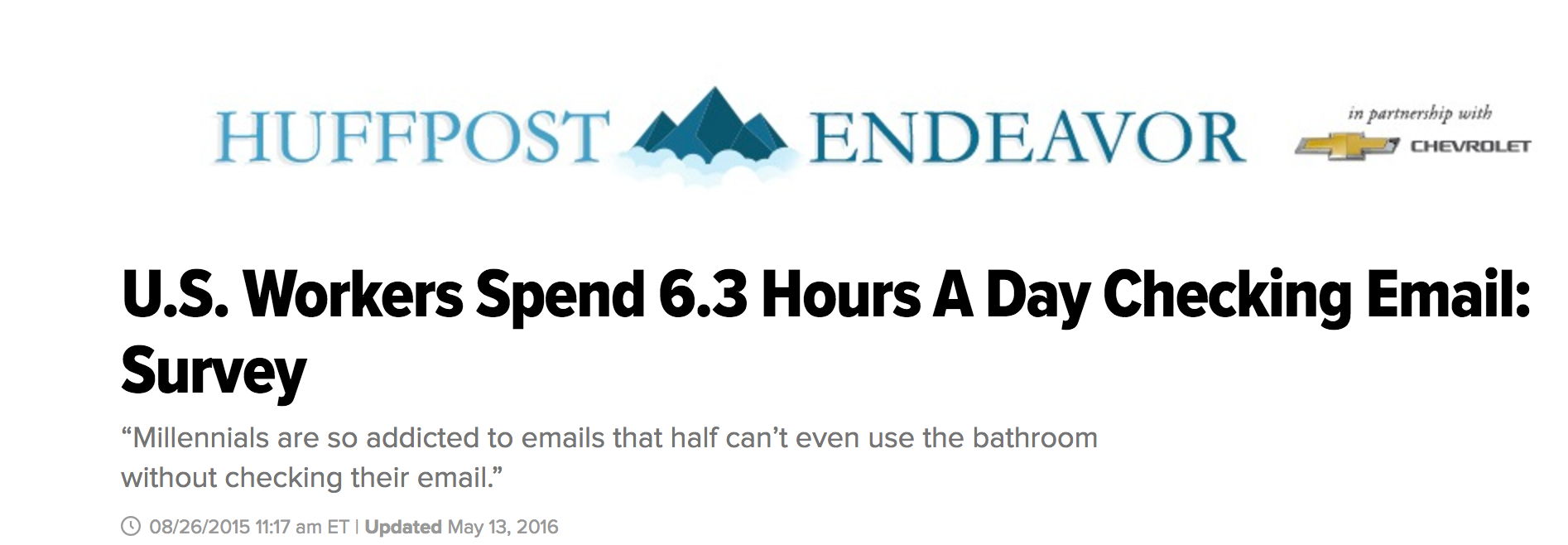 Reactive
The word “reactive” implies that you don’t have the initiative. You let the events set the agenda. You’re tossed and turned, so to speak, by the tides of life. Each new wave catches you by surprise. Huffing and puffing, you scramble to react to it in order to just stay afloat.
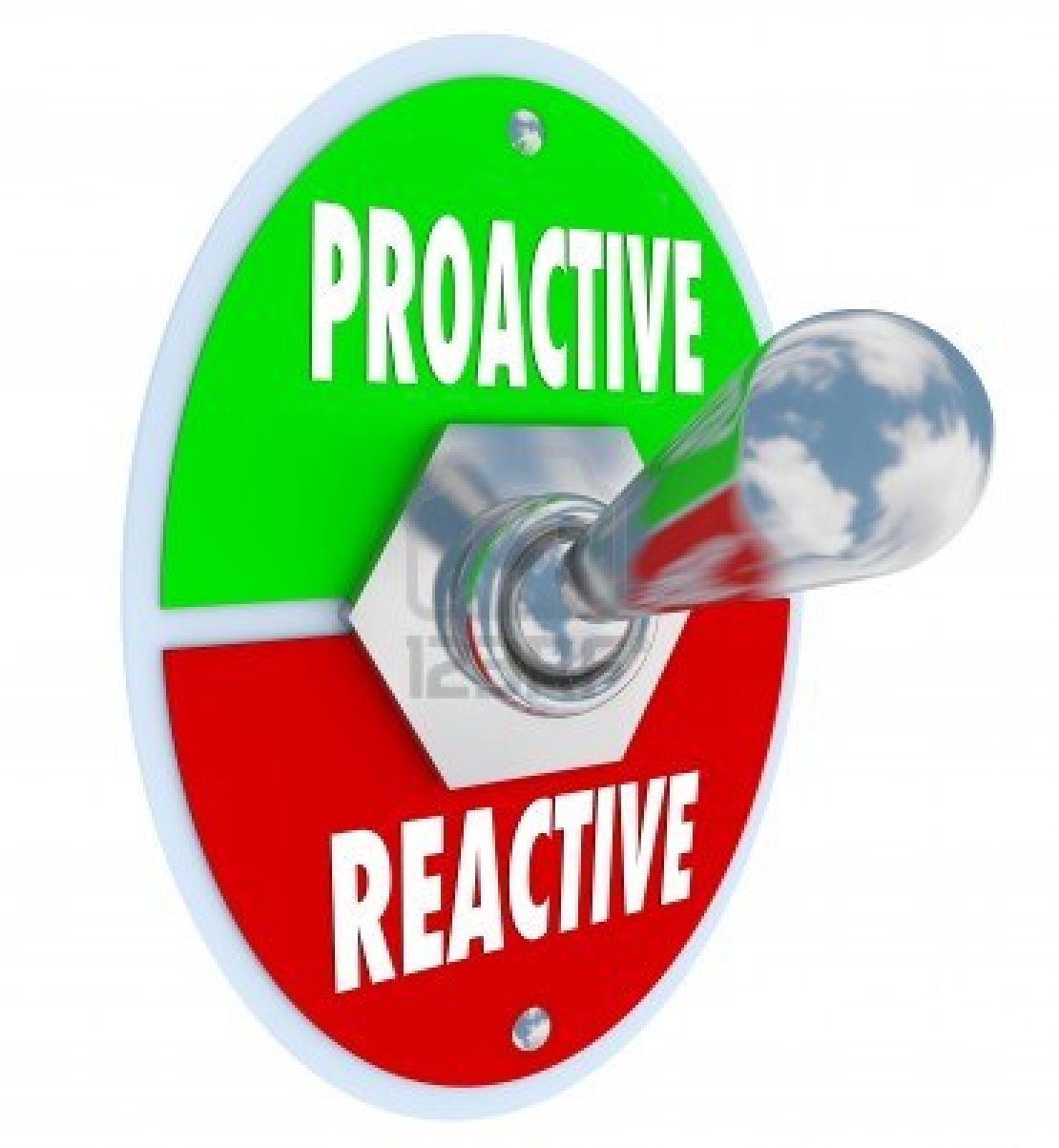 The Hardest Part
Staying Out Of Your Inbox
You Have To Work Off A Schedule, No Exceptions!
9-11am: Do MMA “Money Making Activity Work”
(Can be stuff from email of yesterday)

11-11:30 am: process emails (Pick a time and stick to it)

11:30pm-1:00 Break/Lunch

1:00 – 1:30 Social Media

1:30 – 3:00pm: MMA/Return phone calls

3:00 - 3:30pm: Email

3:30 Go Home/MMA
MMA = Money Making Activity
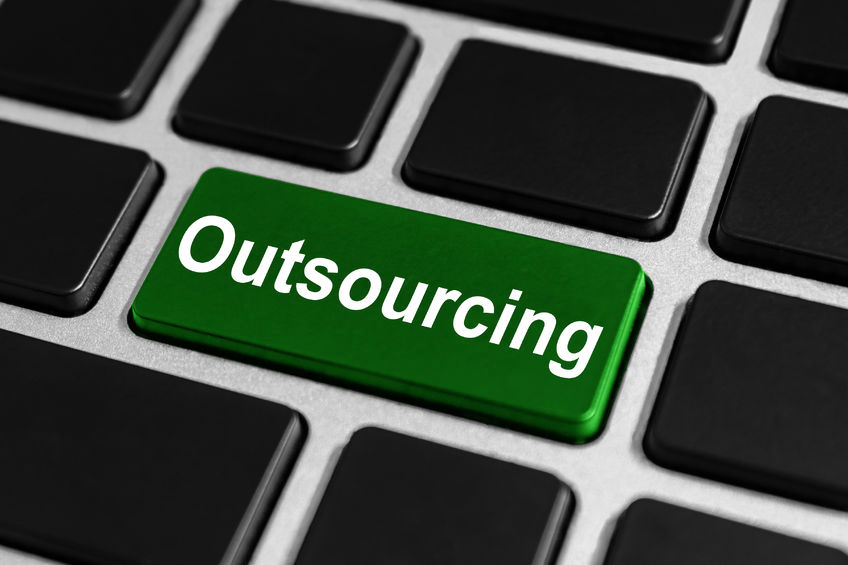 Challenge For You
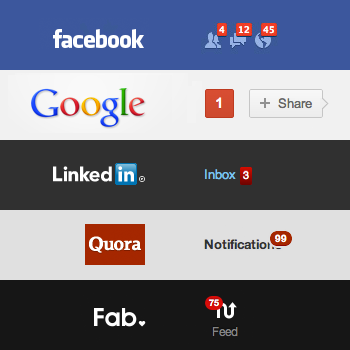 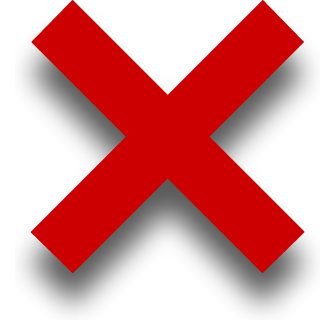 Turn Off All Your Notifications!
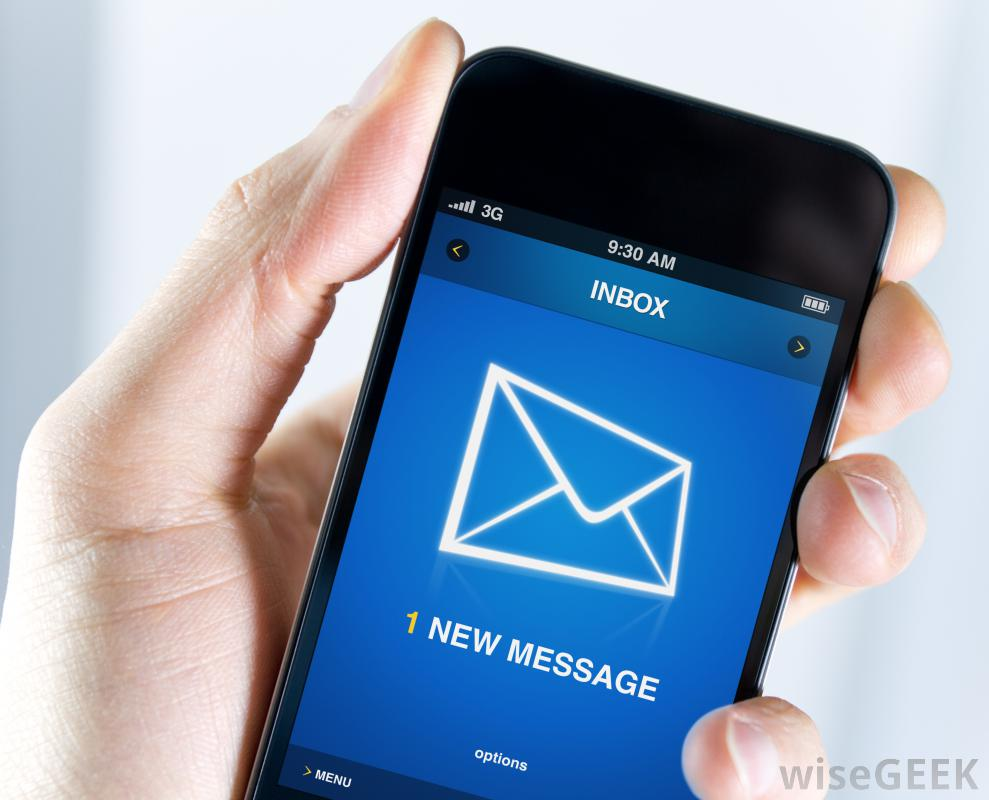 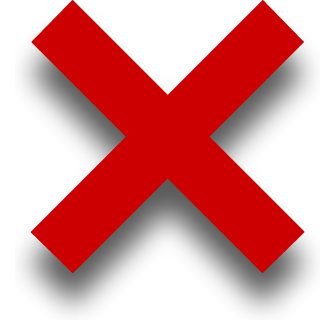 Why Gmail?
Automatically puts everyone you email in your contacts
Share your Gmail login so someone else can manage it
Calendar is in the clouds that others can manage
Can share calendar with anyone and everyone
Appointment notices sent to others for on time appointments 
Tasks list is in the clouds
Filters so you can delegate 99% of your inbox
Filters to remove the garbage/spam/delegate 
Documents are in the clouds
Have all your emails come to one email
Send from any email you wish
Tons of storage
Can archive old emails, not delete (Get them out of view)
Use Gmail for farming/marketing autumnwoods@gmail.com 
Same search function as Google
Multiple emails
Canned response for quick response, less time in email inbox.
And so much more. 

                   Lets Get Started!!!!
The Only Labels You Need
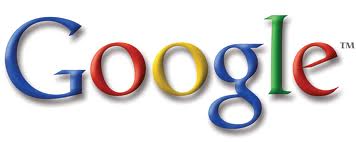 Reply
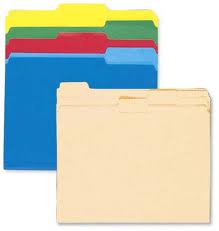 Waiting
All Mail
All –Reply - Waiting
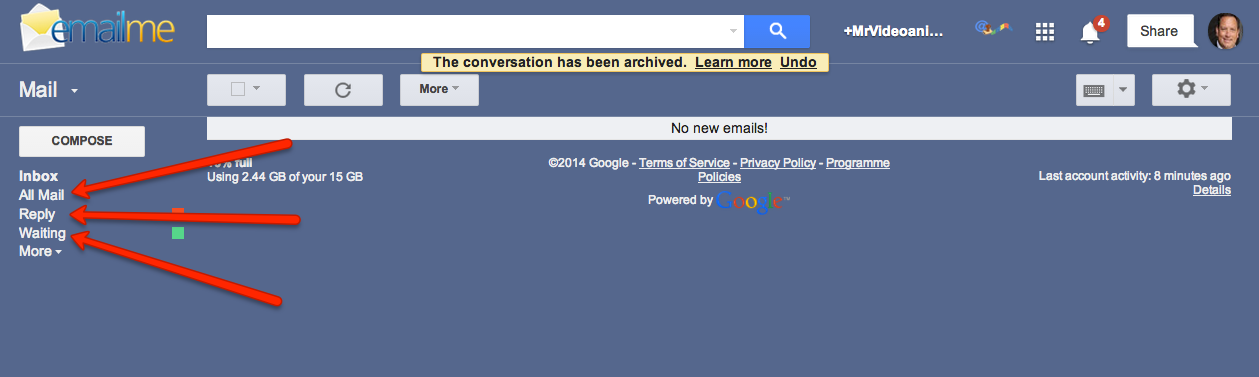 GboxZero
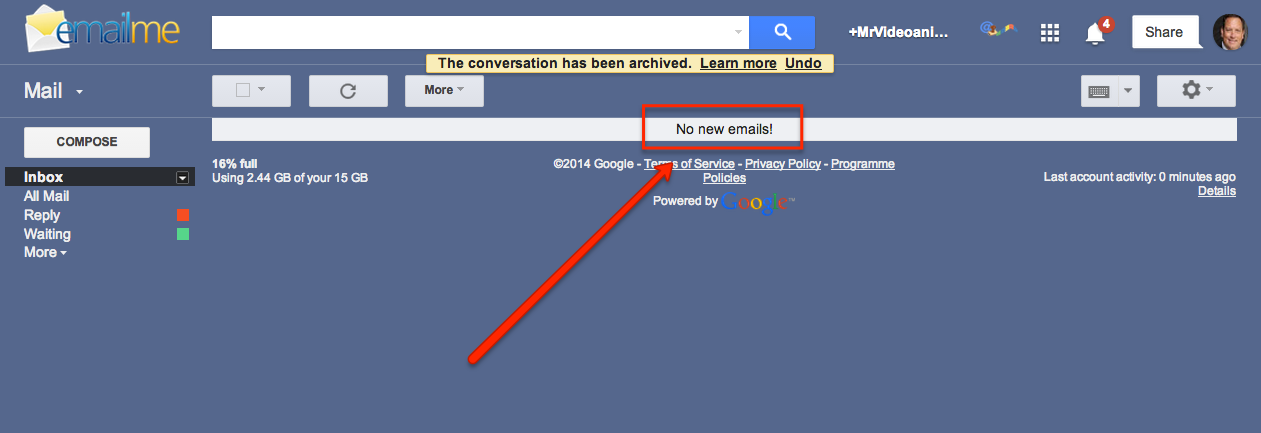 And Only Spend At Most 30 Minutes A Day In Your Inbox
Rule #1 / So Important
Can’t Check Email Until 11:00 AM
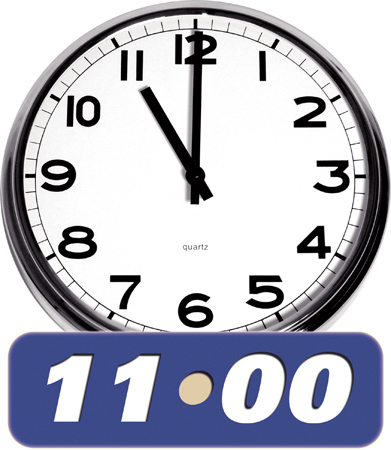 Lets Set Up Your Reply and Waiting Labels
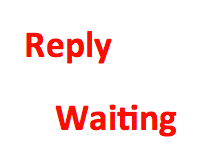 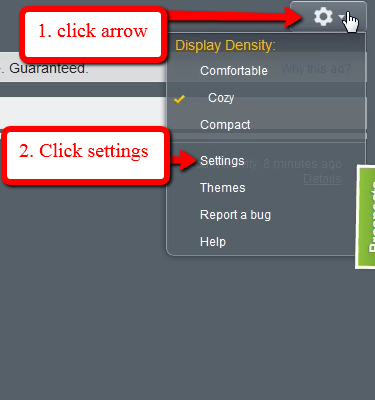 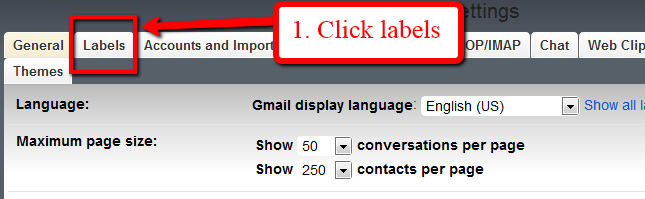 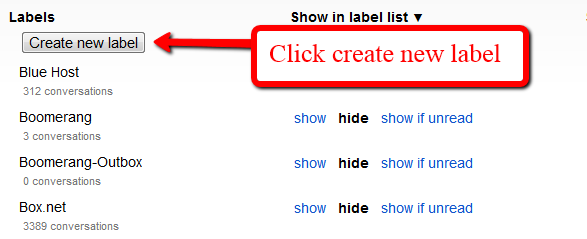 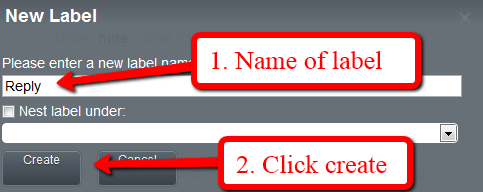 Same For “Waiting” Label
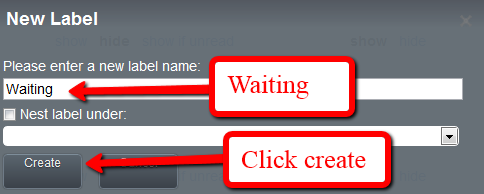 To Get Label To Show And Change Color
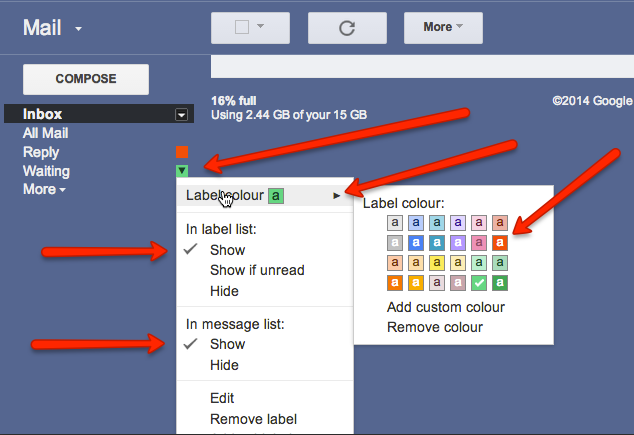 Reply label: 

Someone is requesting you to do something (with or without deadline). Examples include submitting reports, verifying something, and taking on any task.

Someone is asking you to respond to something but it requires more deep thoughts from you to respond. Examples include people asking for your opinion or asking about your availability for an event, showing, weekly report. 

After you’ve replied to emails in the this folder, you then move them to the archive folder. Within Gmail it’s easy, you remove the Reply label by clicking on the X next to the label name.
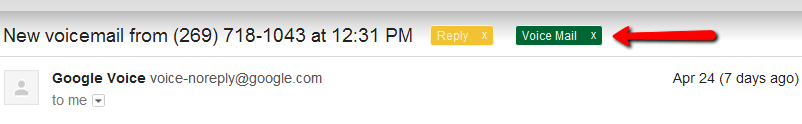 Waiting label: 

Typical emails that come in the Waiting folder:

Tracking codes for UPS or Fedex packages coming your way.
Examples include shipping tracking numbers from online shopping.

You delegated a task and are waiting for a response / result.
Examples include emails from virtual assistants, seller or buyer response, employees, and anyone you are waiting to hear from.

Confirmation from someone.
Examples include asking another person if he/she received something from you (like an email, attachment, sales agreement, home inspection)
Anything you want to have at your fingertips 
The Two-minute Rule
If it can be done 
in less than two 
minutes DO It Now!
2
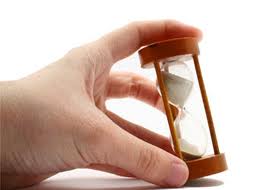 The value in this rule is that you go through your inbox really fast, and initially process only what is necessary. If someone needs a quick response, you’ve taken care of that. If an email needs more attention, you can work on that later and prioritize which email gets the most attention (after your inbox is processed and at Gboxzero).
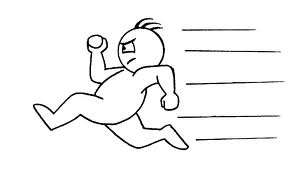 Set A Filter For All The Spam
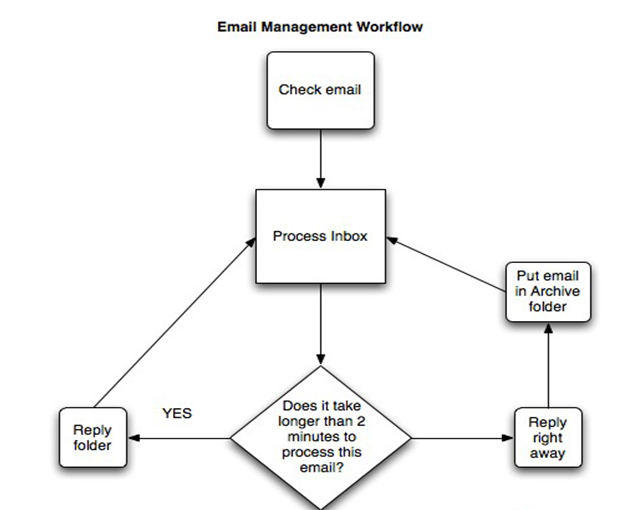 Huge Time Saver
Gmail Search
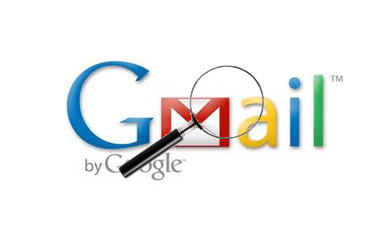 Gmail has the same search algorithms as Google does
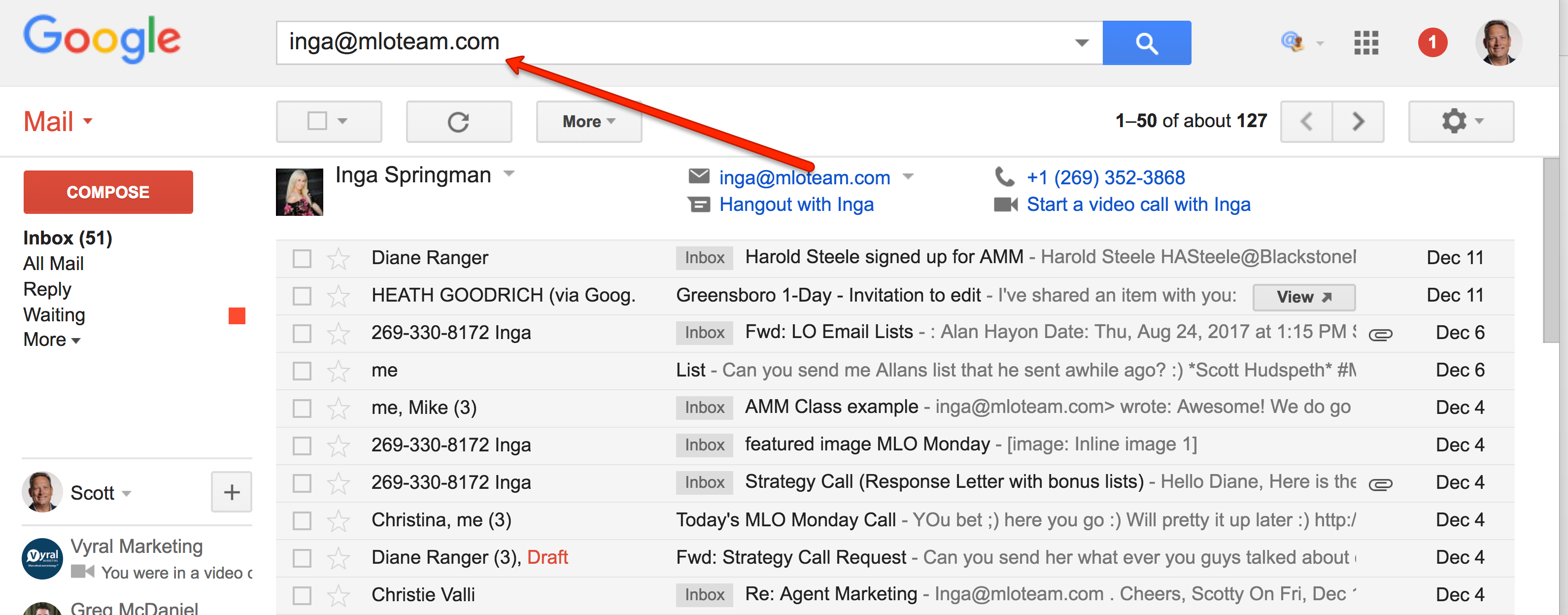 Search Capabilities			Filter Settings available
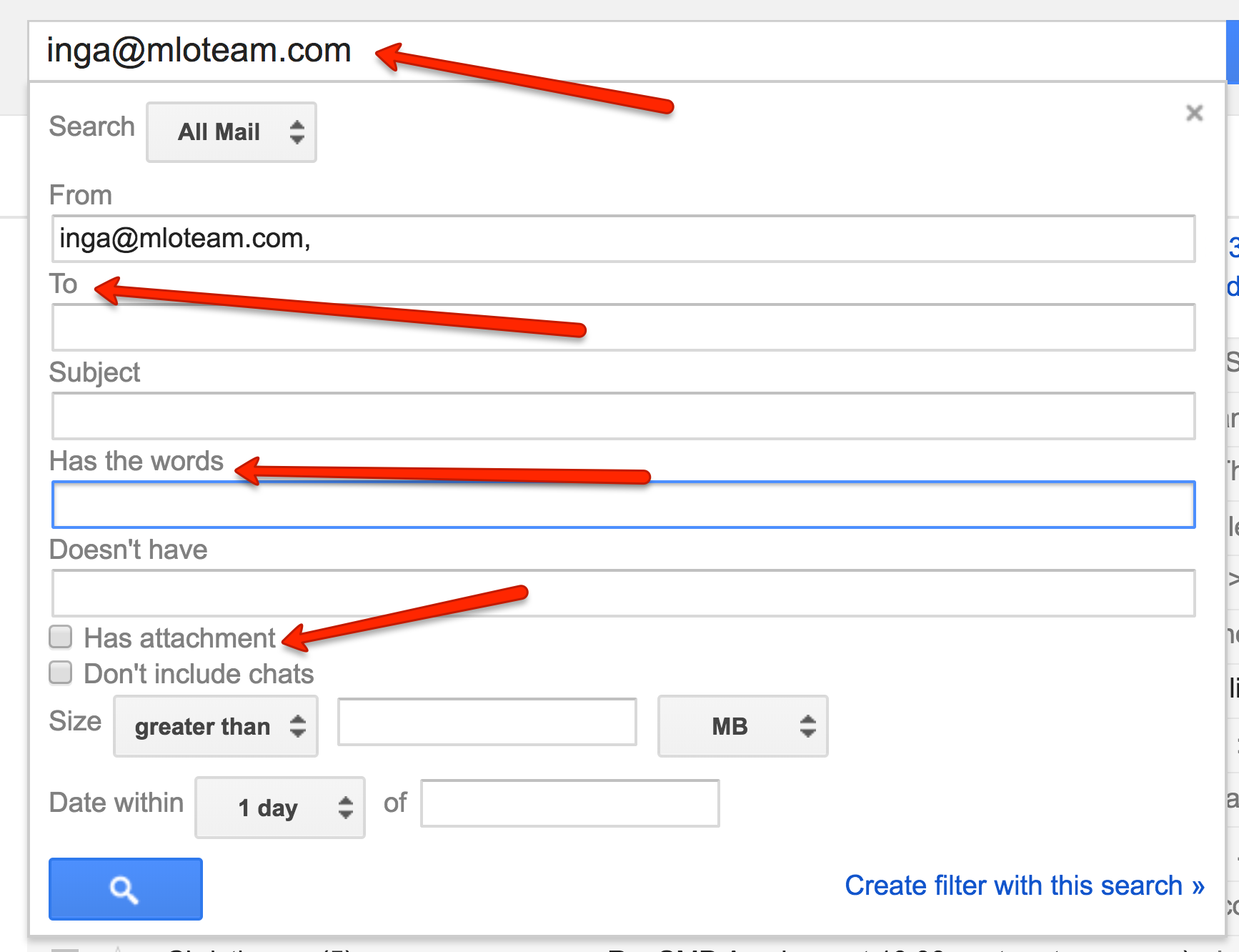 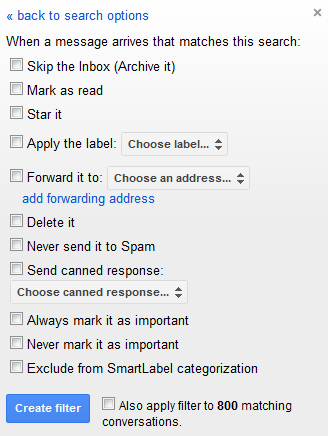 Gmail Filters, Delegation!!!!!
Gmail's filters allow you to manage the flow of incoming messages. Using filters, you can automatically label, archive, delete, star, or forward your mail, even keep it out of Spam -- all based on a combination of keywords, sender, recipients, and more.
To Filter A Message Or Spam
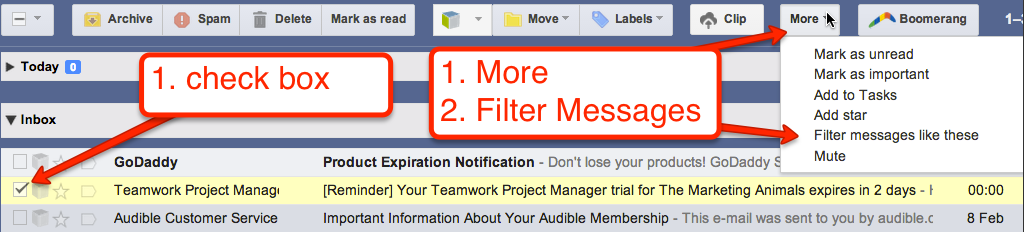 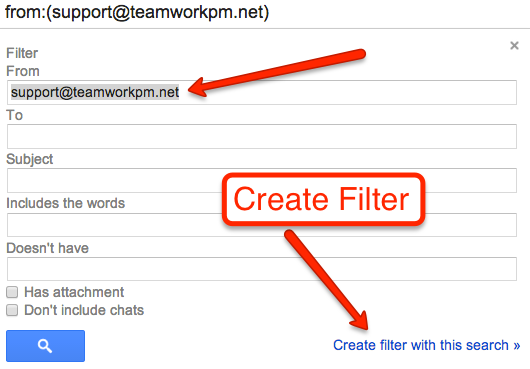 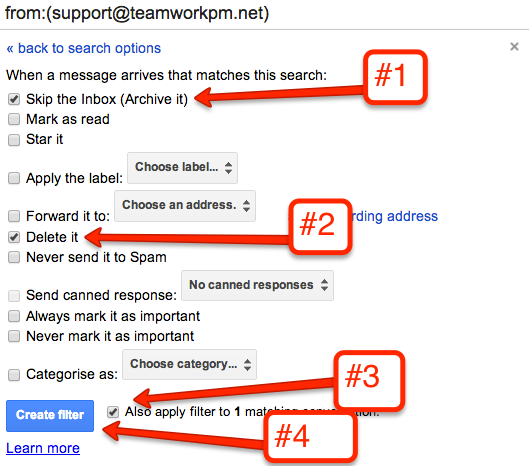 You Can Also Slide The label
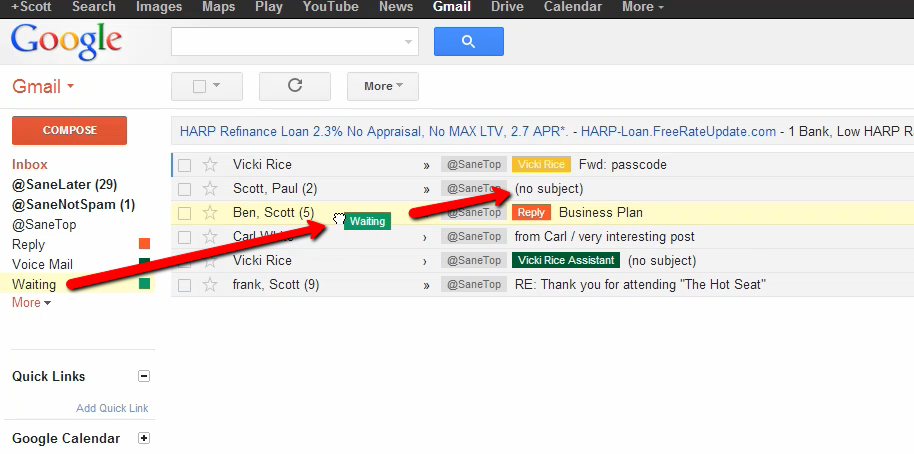 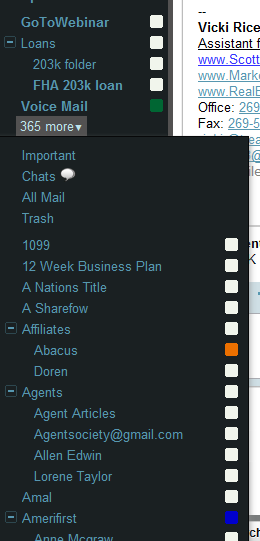 Side Labels
If You Would Like More
Multiple Email Addresses Within One Account

scottybud23@gmail.com
s.c.o.ttybud23@gmail.com
scottybud23@googlemail.com

scottybud23+whateveryouwant@gmail.com
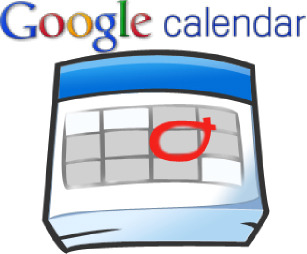 Google Calendar
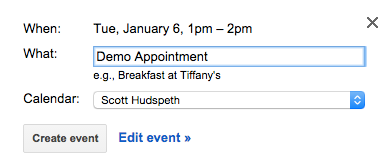 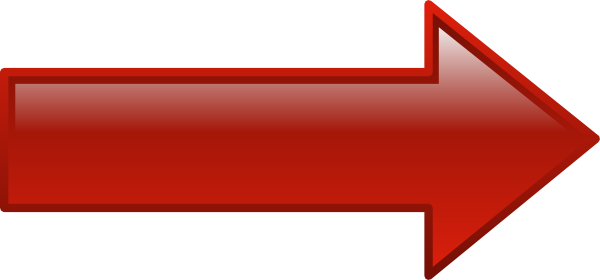 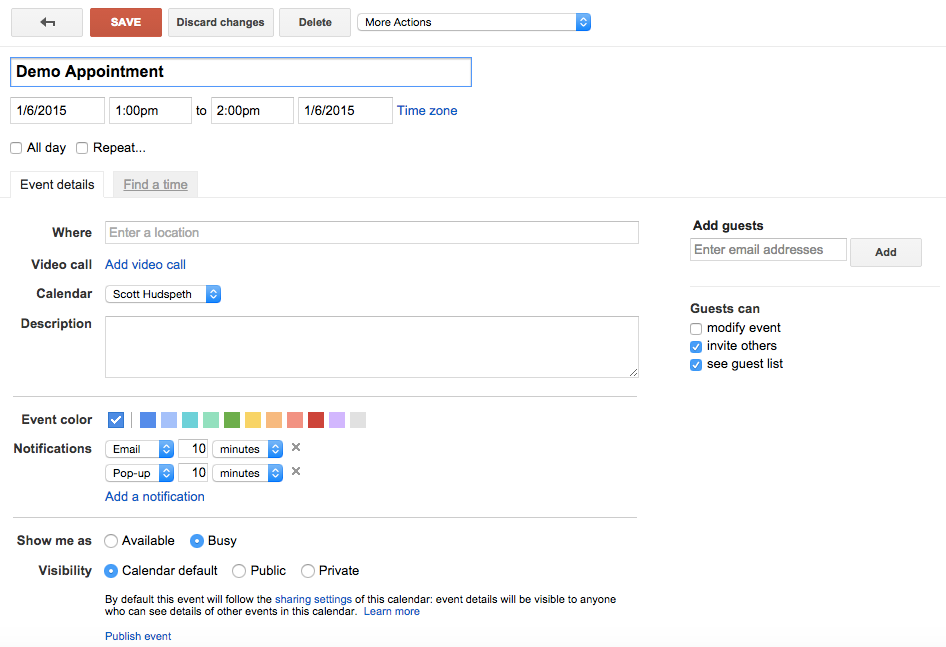 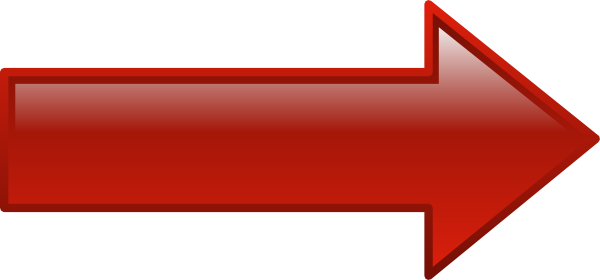 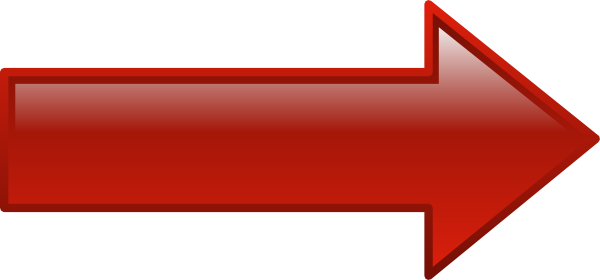 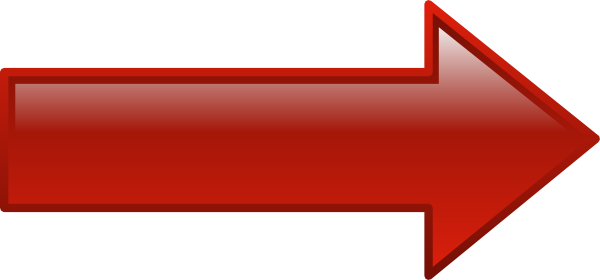 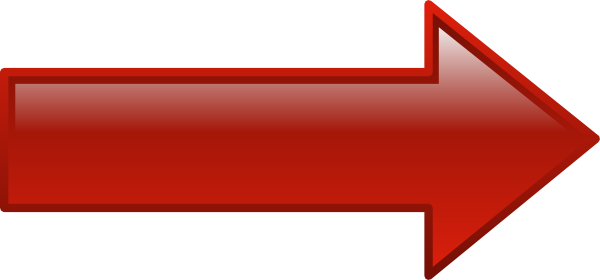 A Couple Gmail Cool Tricks And Apps
Share Your Account With Assistant
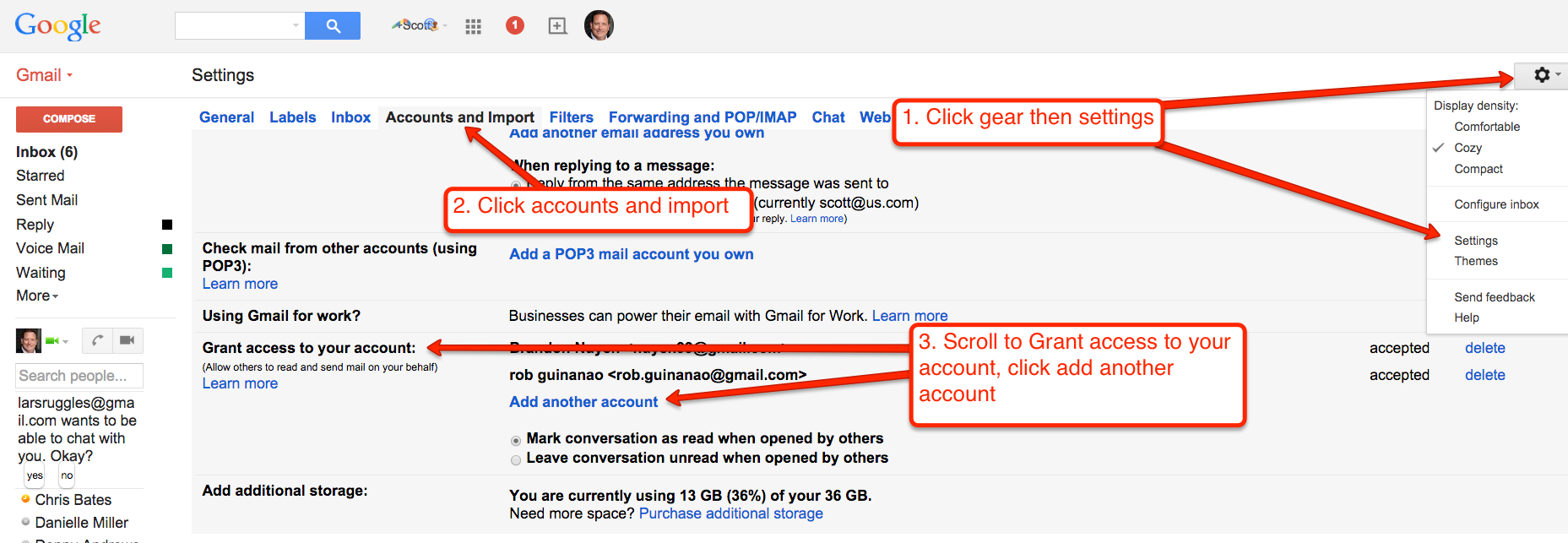 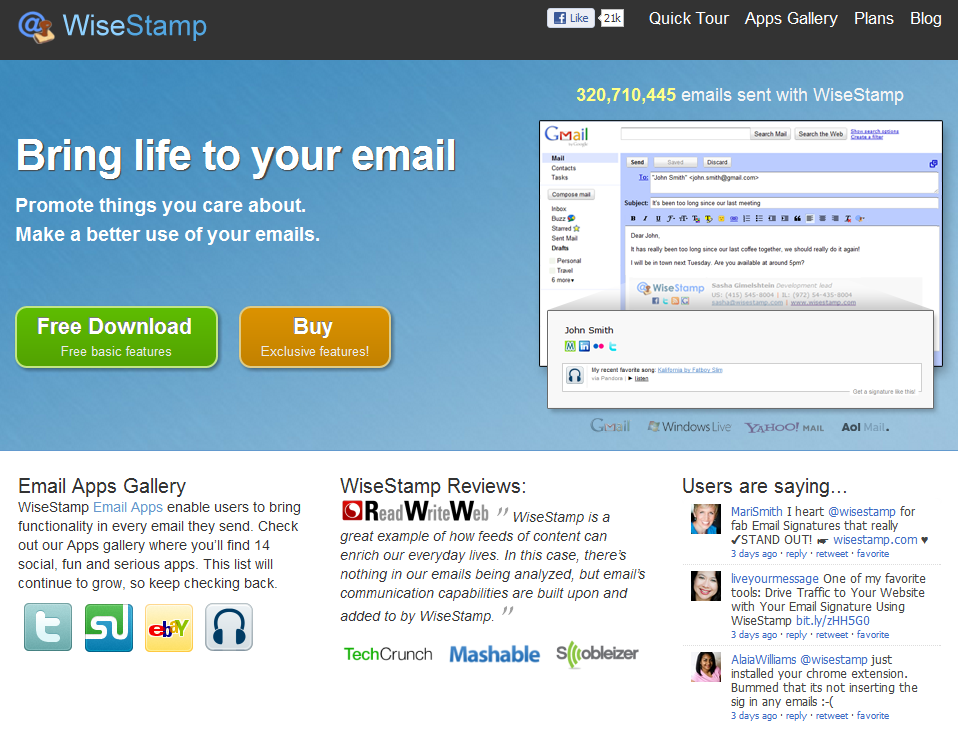 One Example
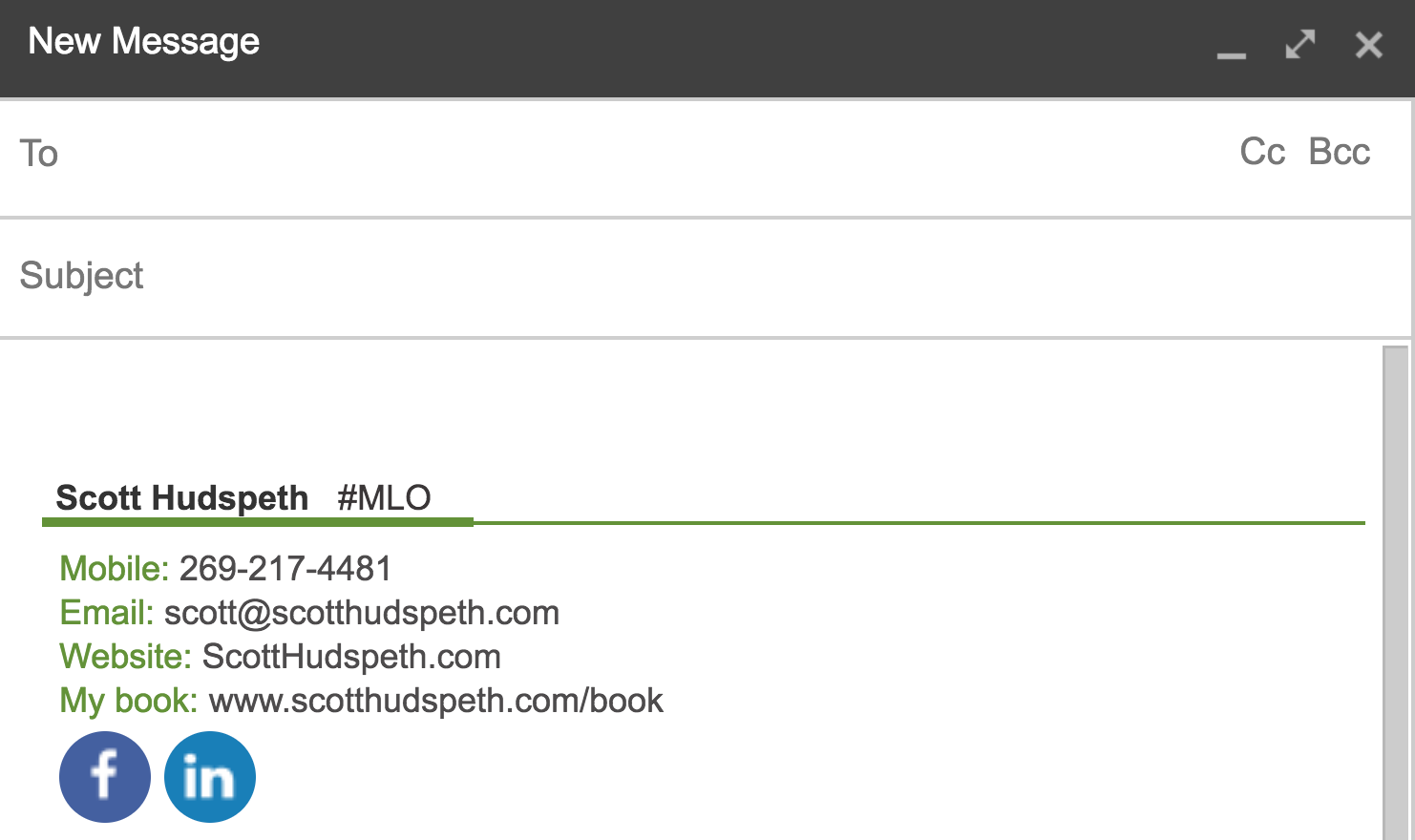 Edit WiseStamp.com After You Download
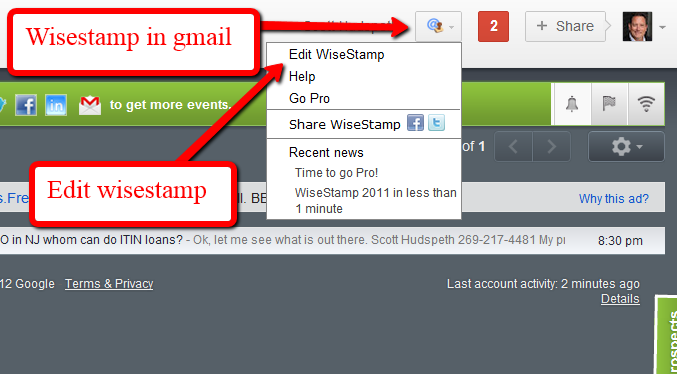 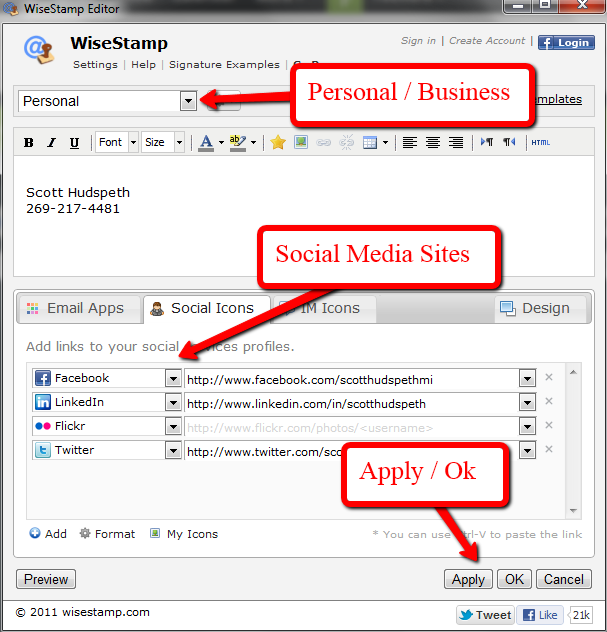 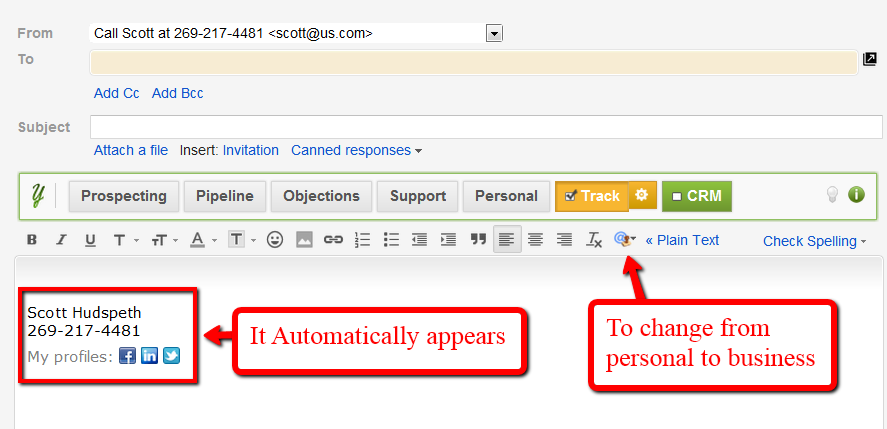 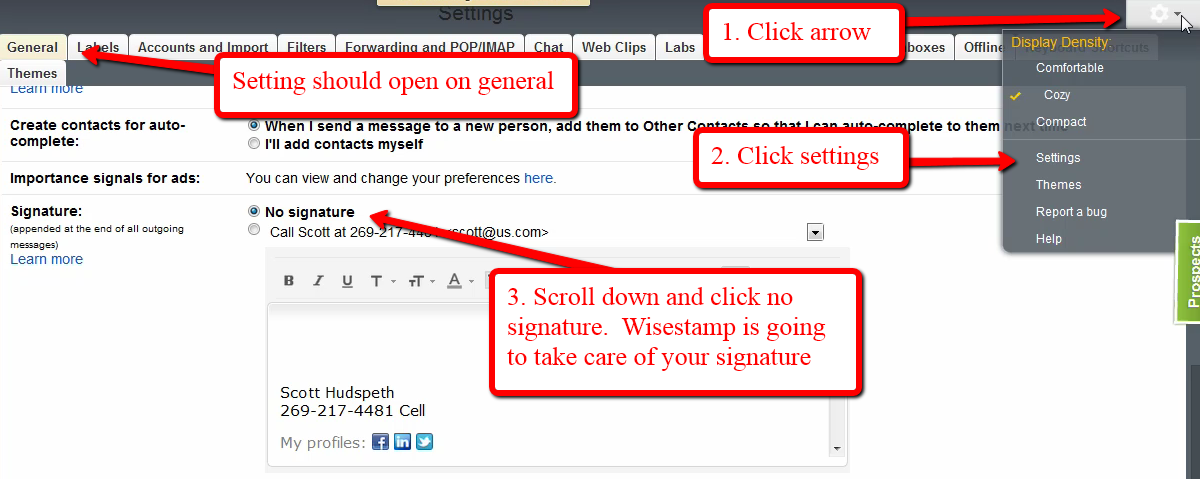 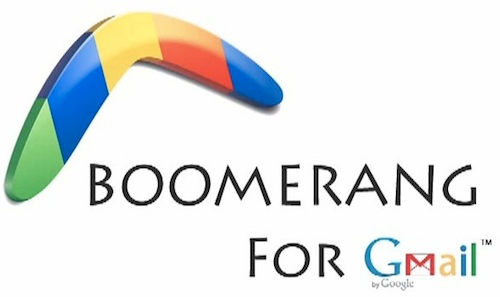 Send an email later
With Boomerang, you can write an email now and schedule it to be sent automatically at the perfect time. Just write the message as you normally would, then click the Send Later button. Use our handy calendar picker or our text box that understands language like "next Monday" to tell Boomerang when to send your message. We'll take it from there.
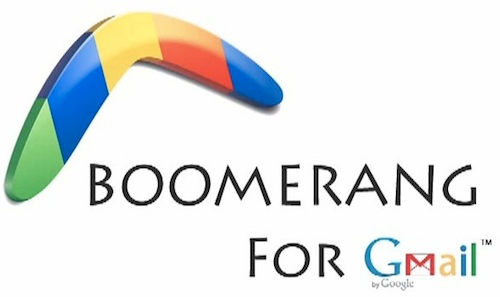 The best follow up reminders
Want a cleaner inbox, but don't want to lose track of important messages? Use Boomerang to take messages out of your inbox until you actually need them. Just click the Boomerang button when you have an email open, and choose when you need it again. Boomerang will archive the message. At the time you chose, we'll bring it back to your inbox, marked unread, starred, or even at the top of your message list.
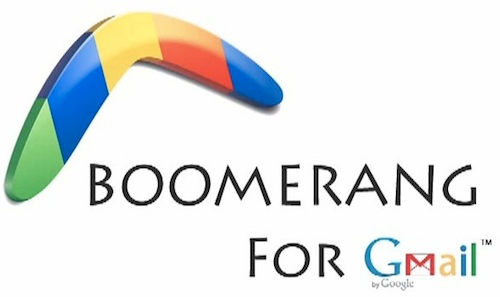 Remind you if you don't hear back
There are times you need to make sure you follow up within a specific time frame after sending a message. You can select to only be reminded if nobody replies, or regardless. This way you won't let messages slip through the crack and will never forget to follow up with people.
Read receipts in Gmail to:
See how often readers are clicking links you send out
Make sure clients have received and viewed invoices
Find out when people are opening your emails
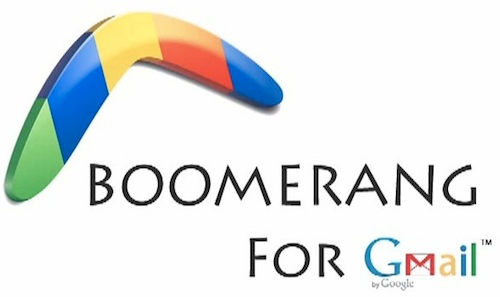 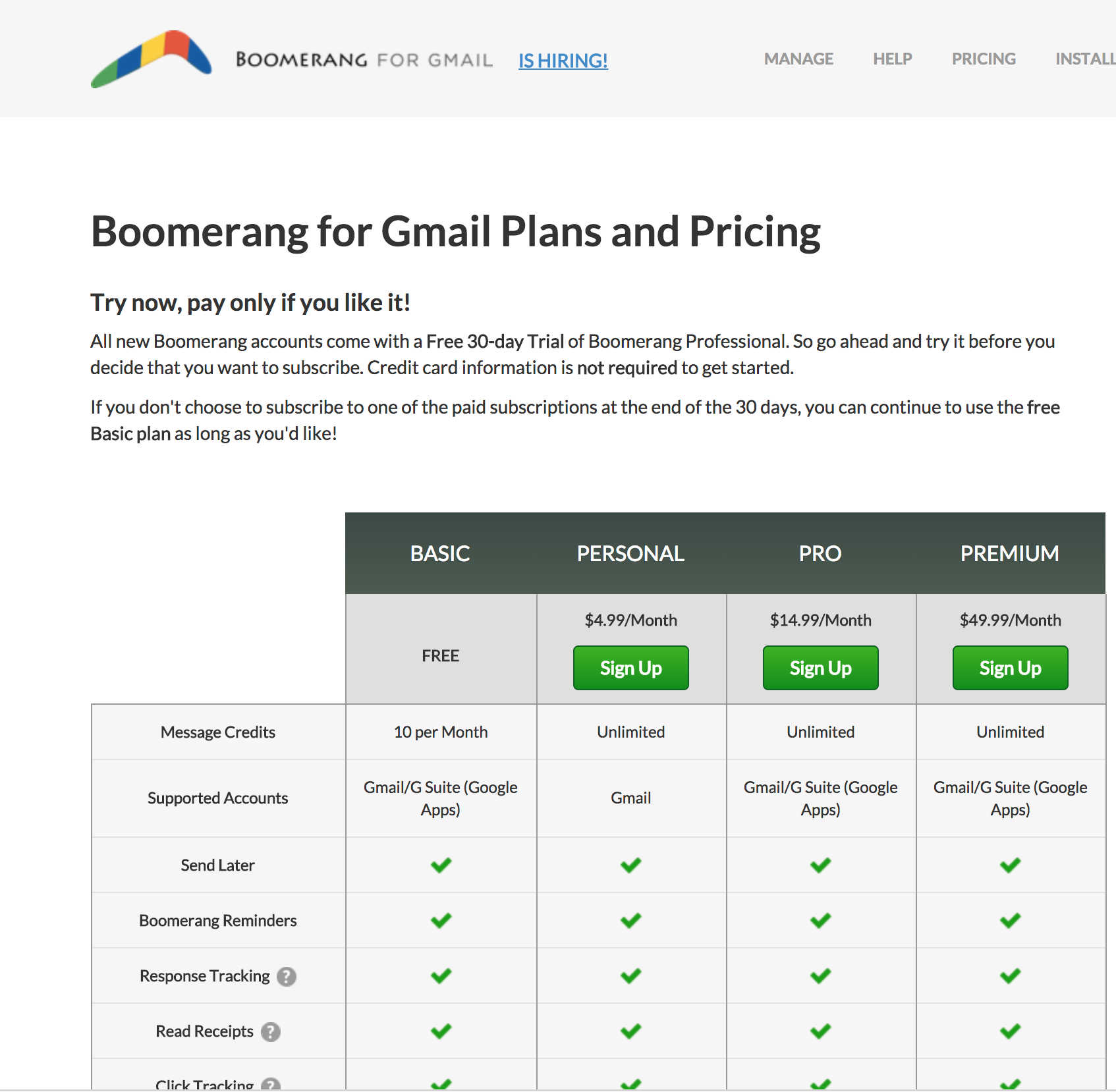 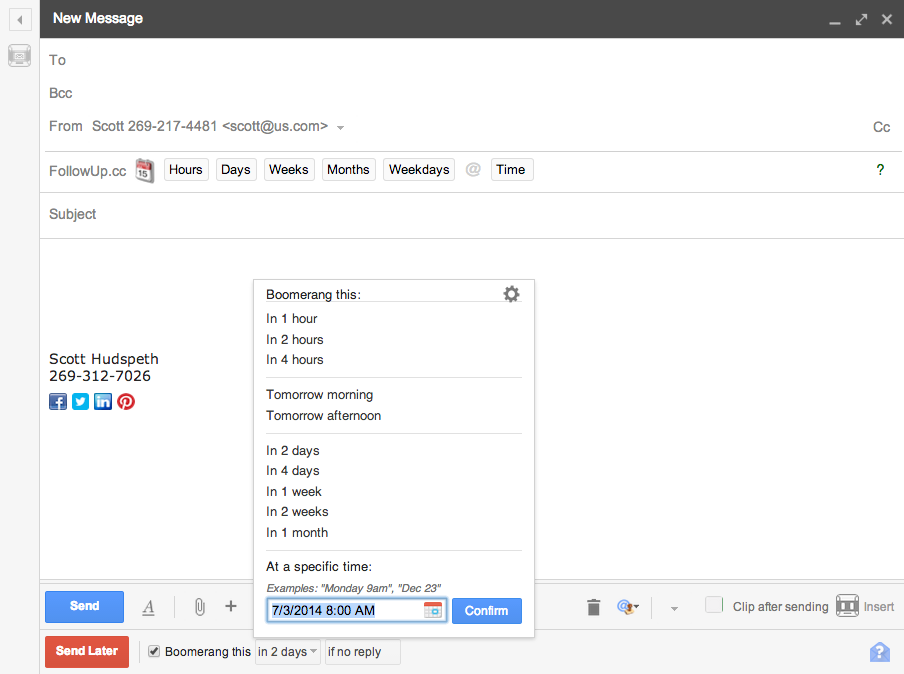 “Send & Archive”, Make Sure This Is On
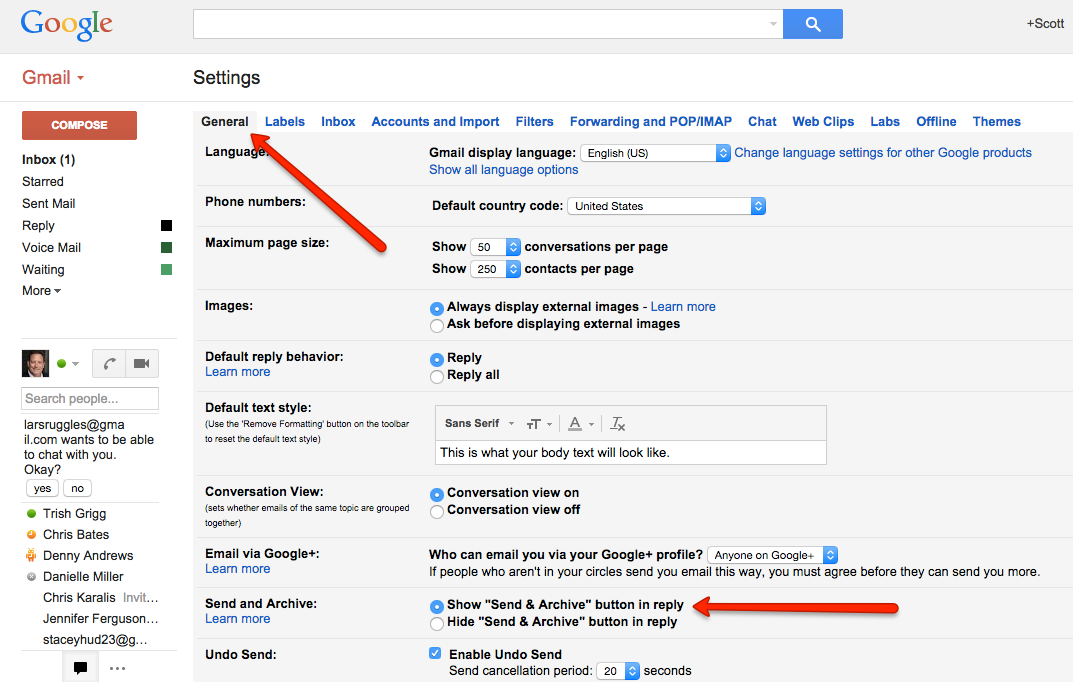 Tired Of An Email Chain
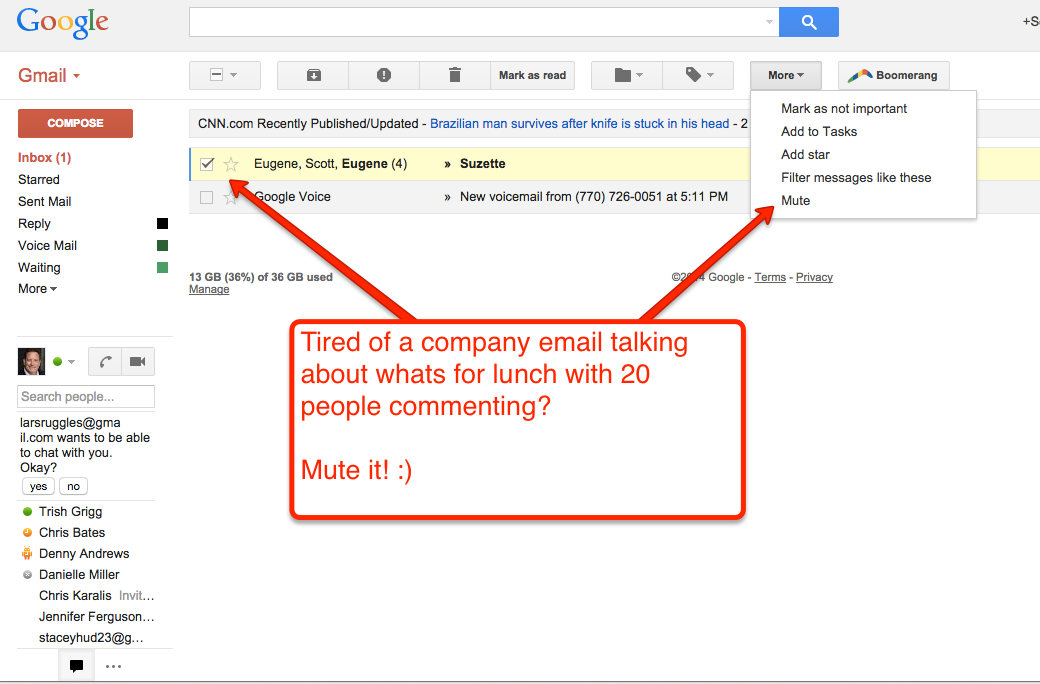 Love “Assistant.to”
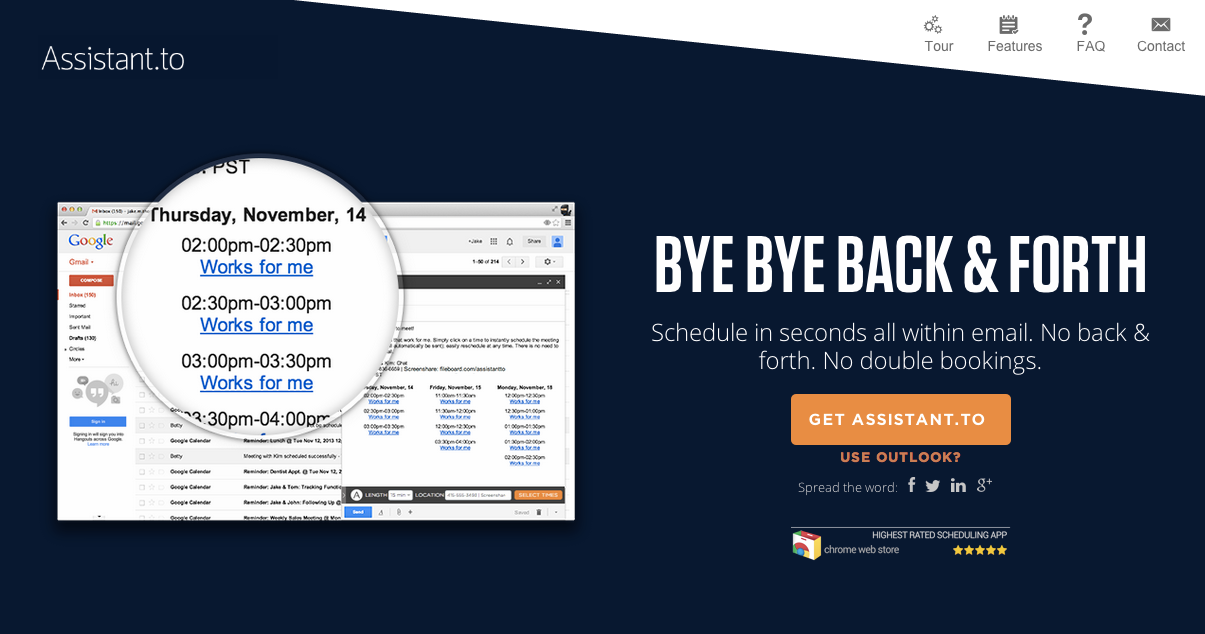 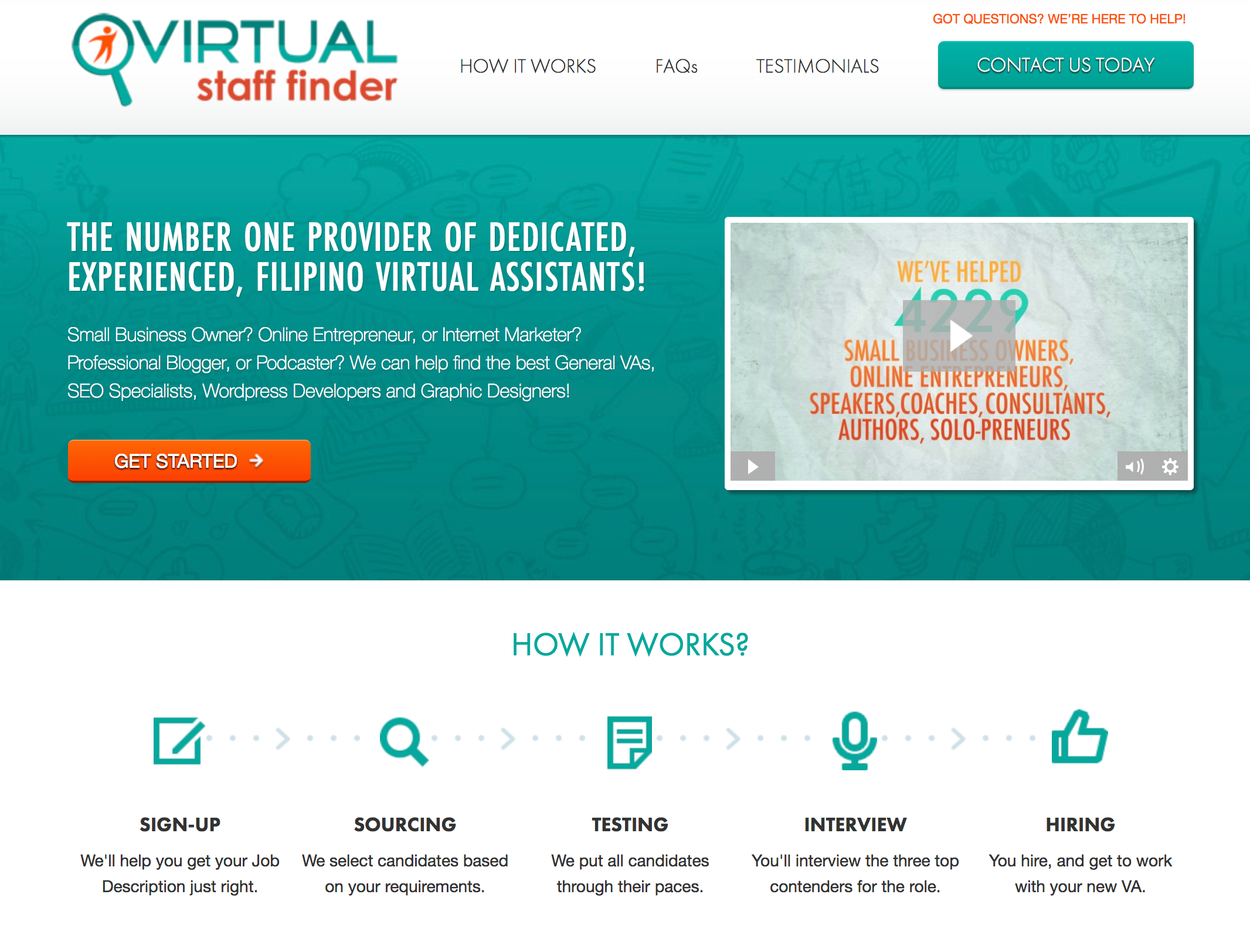 Join Our Private Facebook Group

www.facebook.com/groups/agentmastermind
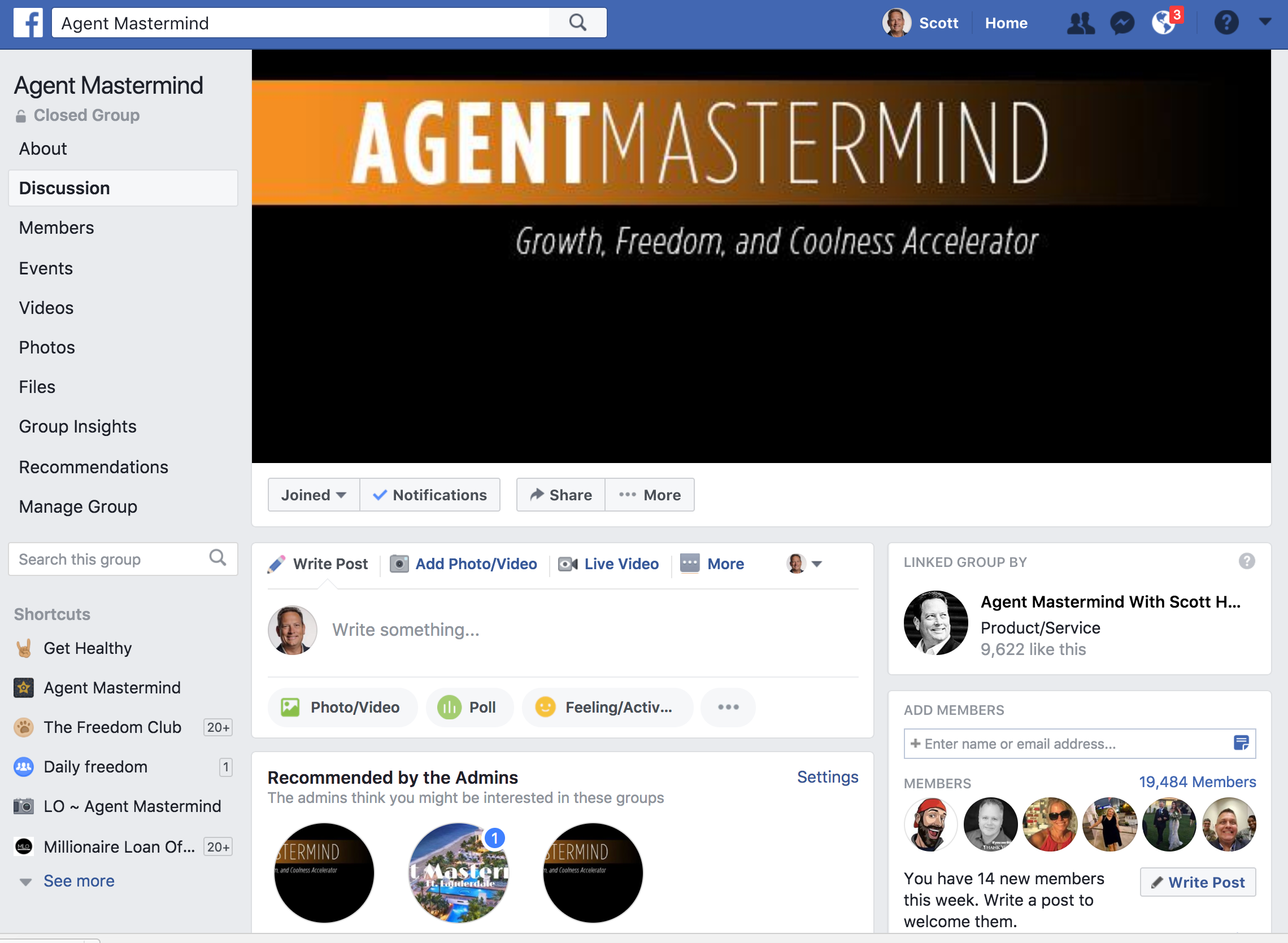 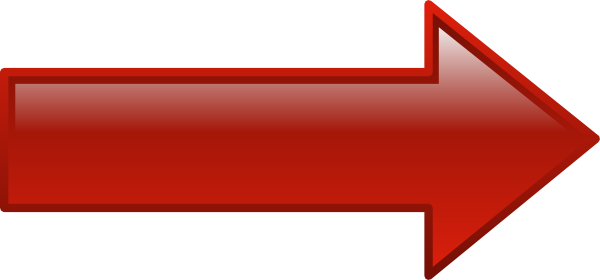